CLASSIC ROADSIDE
Auckland
Spaghetti Junction - Auckland Central
PANEL ID: AUCK25-61
81,600Yes
Orientation:Physical Size:
Daily Visuals:Illuminated:
260°6 x 3m
This top reach performing, and in-demand panel located in busy Spaghetti Junction faces outbound audiences heading south and west via the motorway network as well as cross town towards K’Road. Congestion at the traffic light-controlled intersection assures high dwell times. This location is a standout for audiences that visit Travel Agents, Telco Stores, QSR, Petrol Stations and more (LANDMARKS ID).
Find on Google Maps
Find on Google Maps
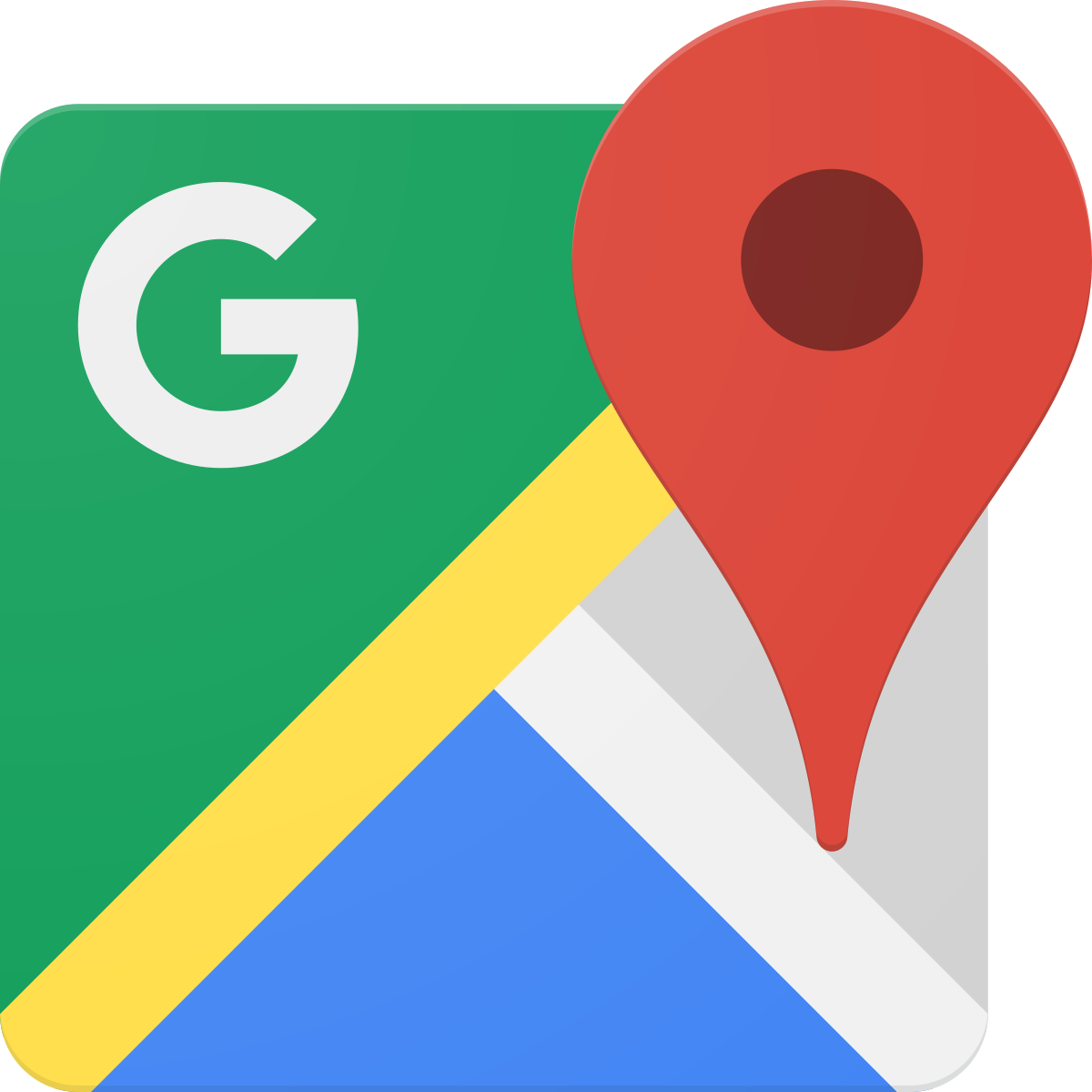 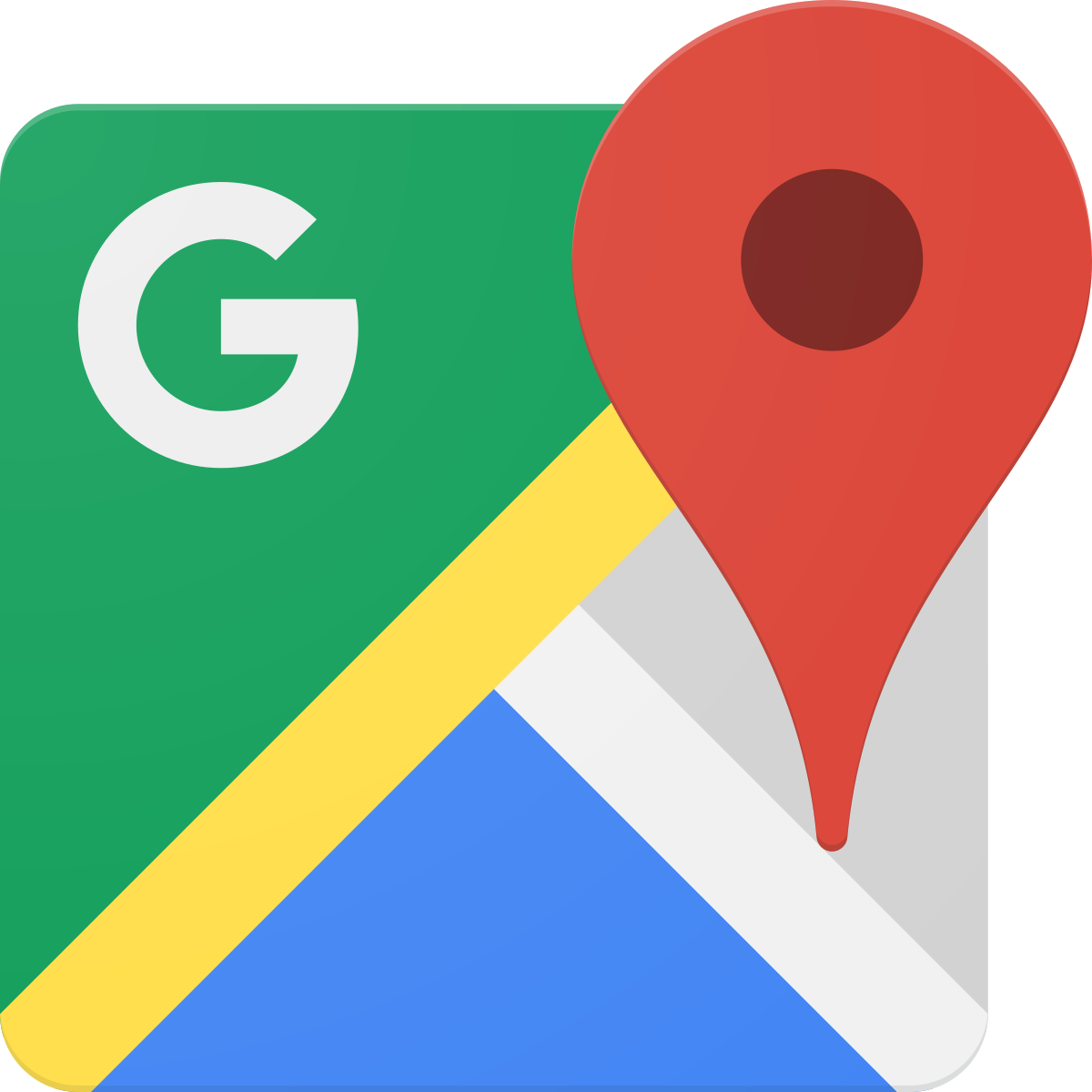